AEDE MODUL - mníchov
Sebastián Balčák, Peter Urban
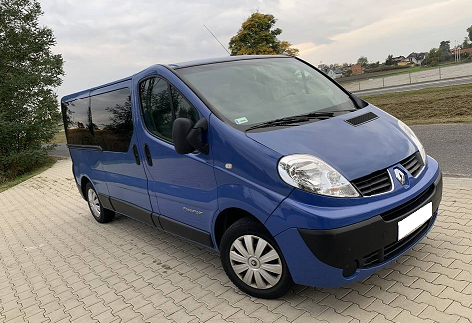 Cestovanie
Cestovali sme minibusom v pondelok.
Naspäť sme šli vlakom z Mníchova do Prahy a z Prahy do Spišskej.
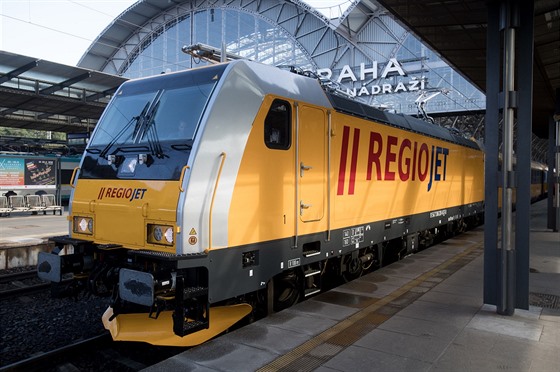 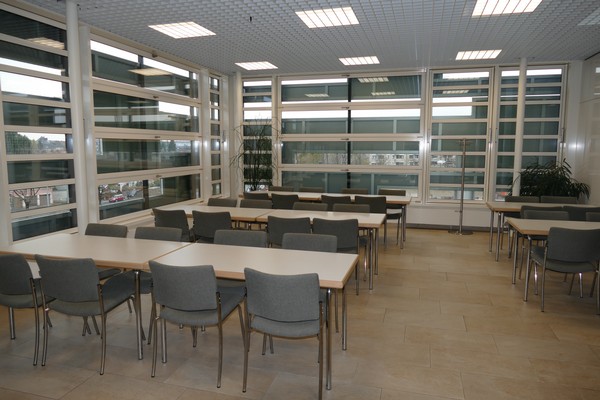 Ubytovanie
Mali sme samostatné izby.
Raňajky
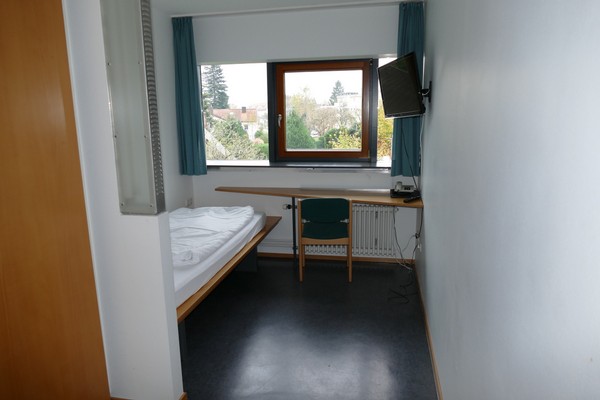 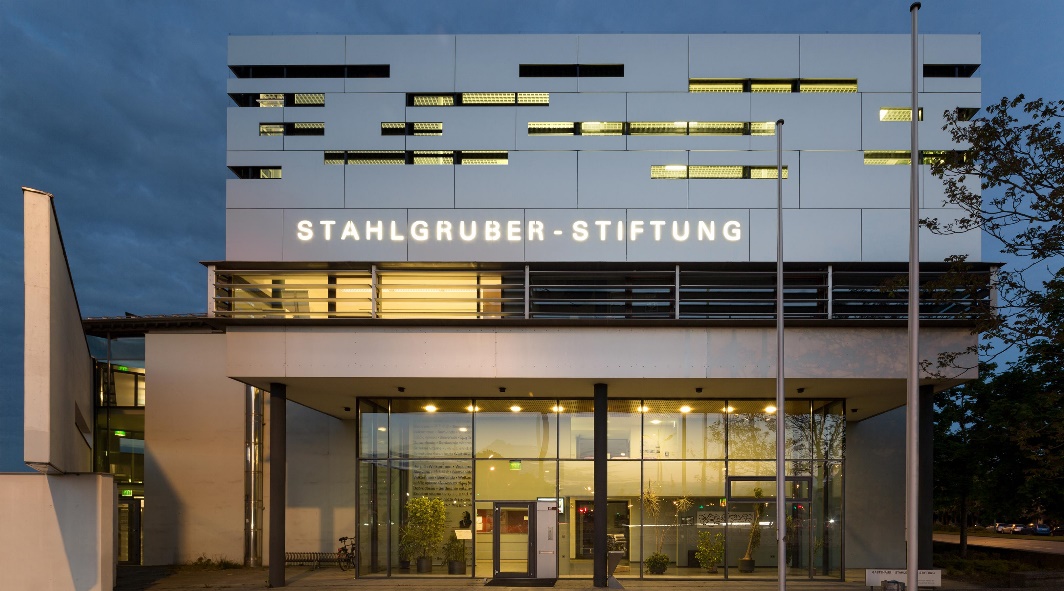 Škola – vyučovanie
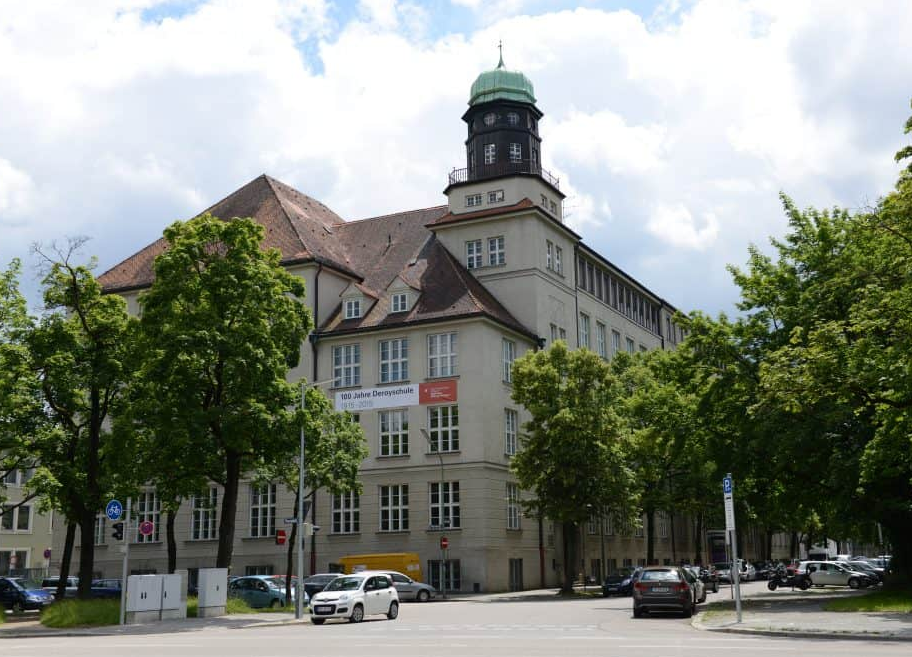 Zoznámenie sa so študentmi a učiteľmi.
Preberanie teórie a praxe.
Zapájanie podľa schémy.
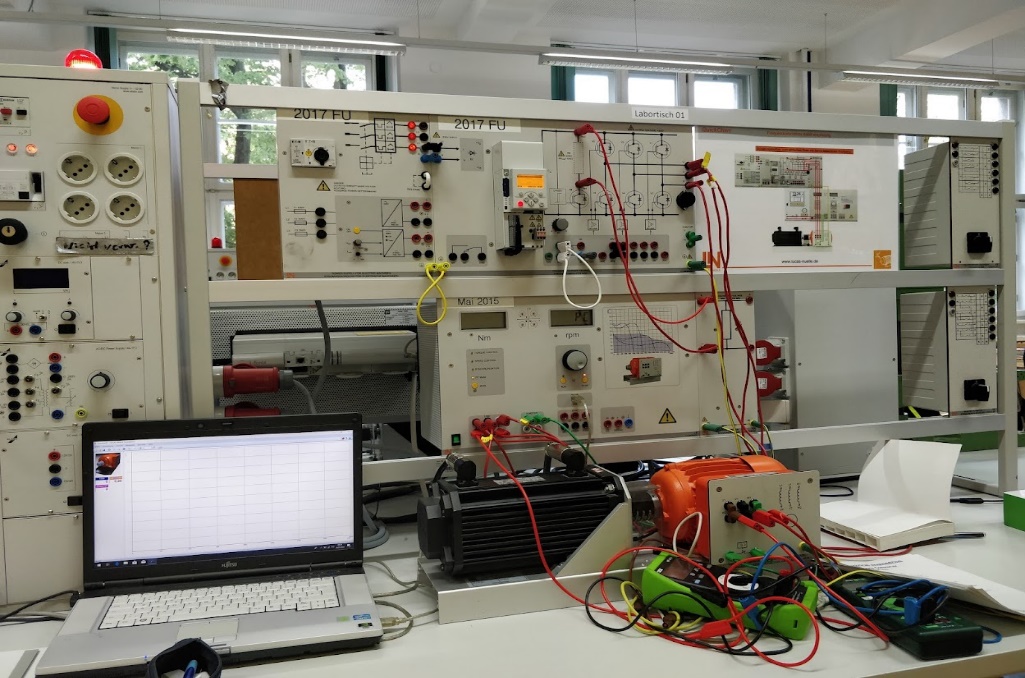 Škola – vyučovanie teórie
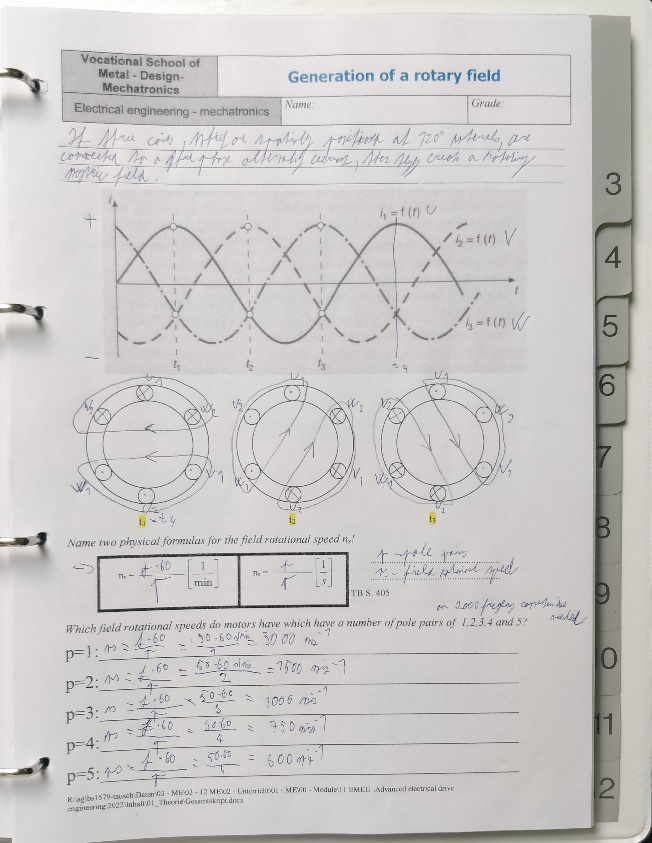 Dostali sme 5 tém s otázkami.
Učitelia nám všetko napred výborne vysvetlili.
Potom sme vypĺňali papiere ktoré nám pripravili na tému.
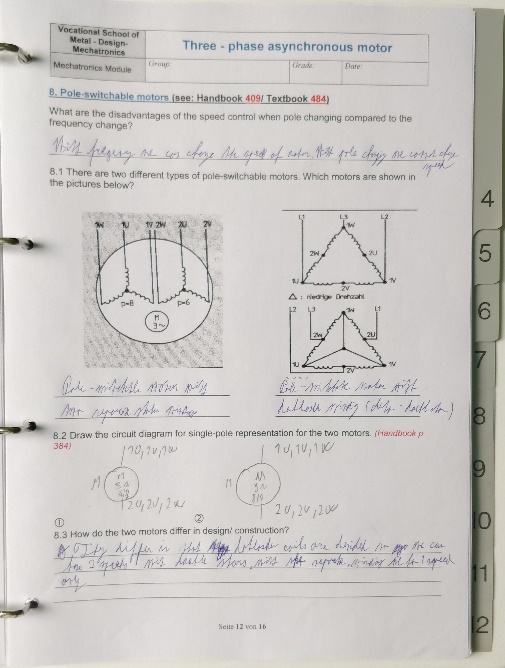 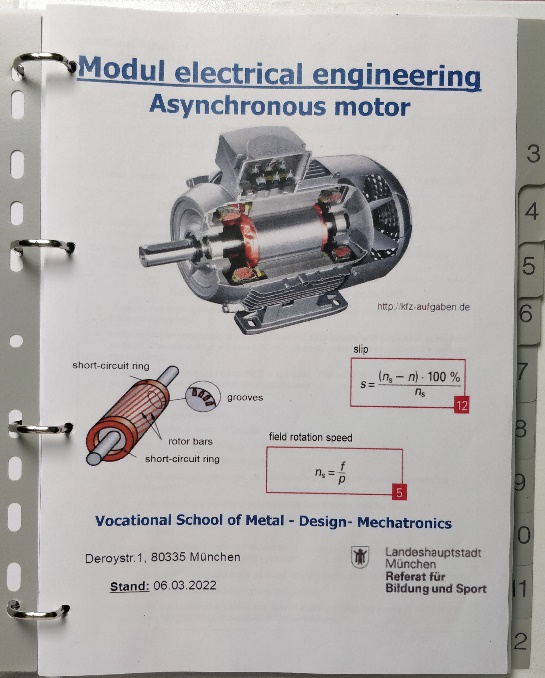 Škola – vyučovanie praxe
Po vyplnení teoretických úloh sme prešli na prax.
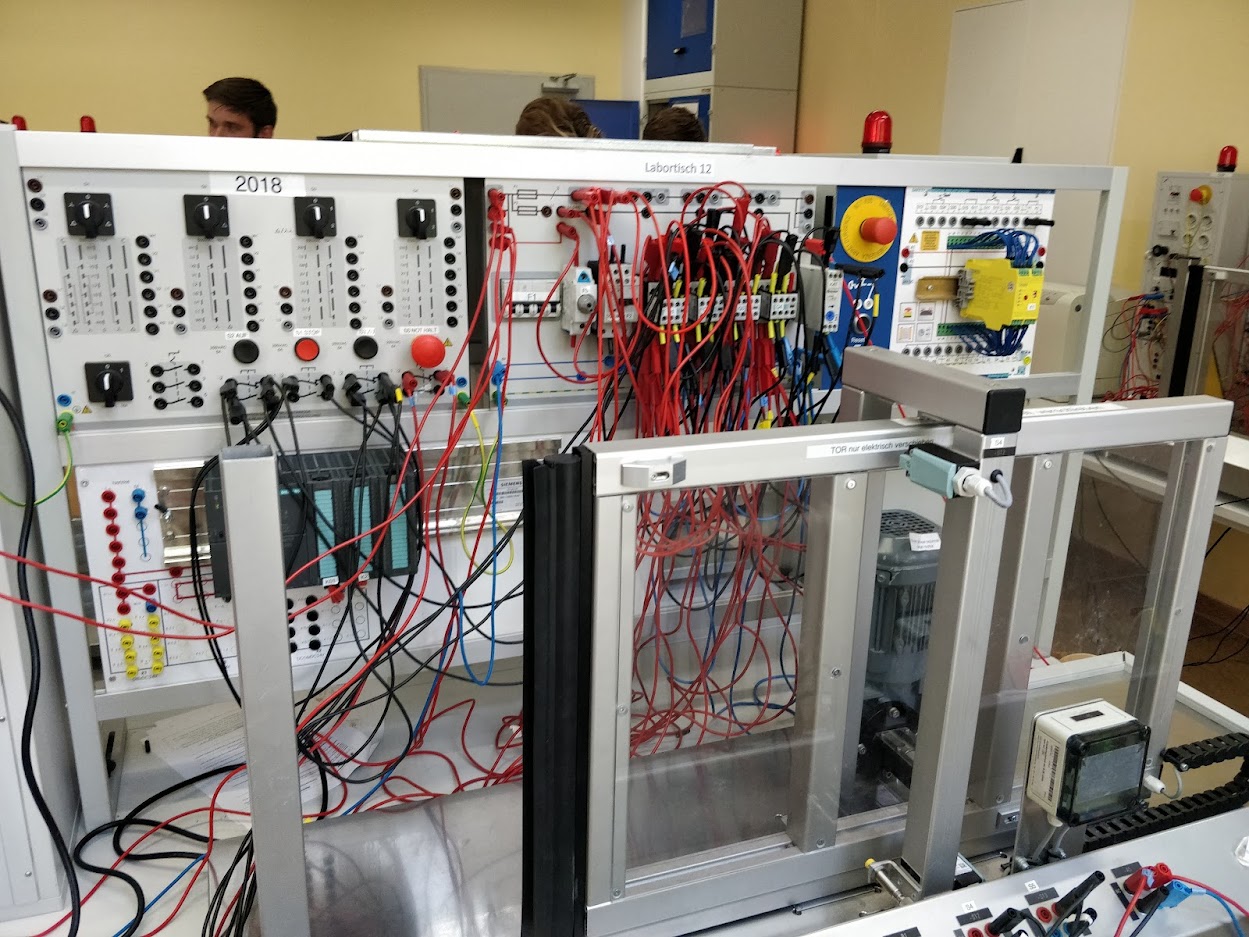 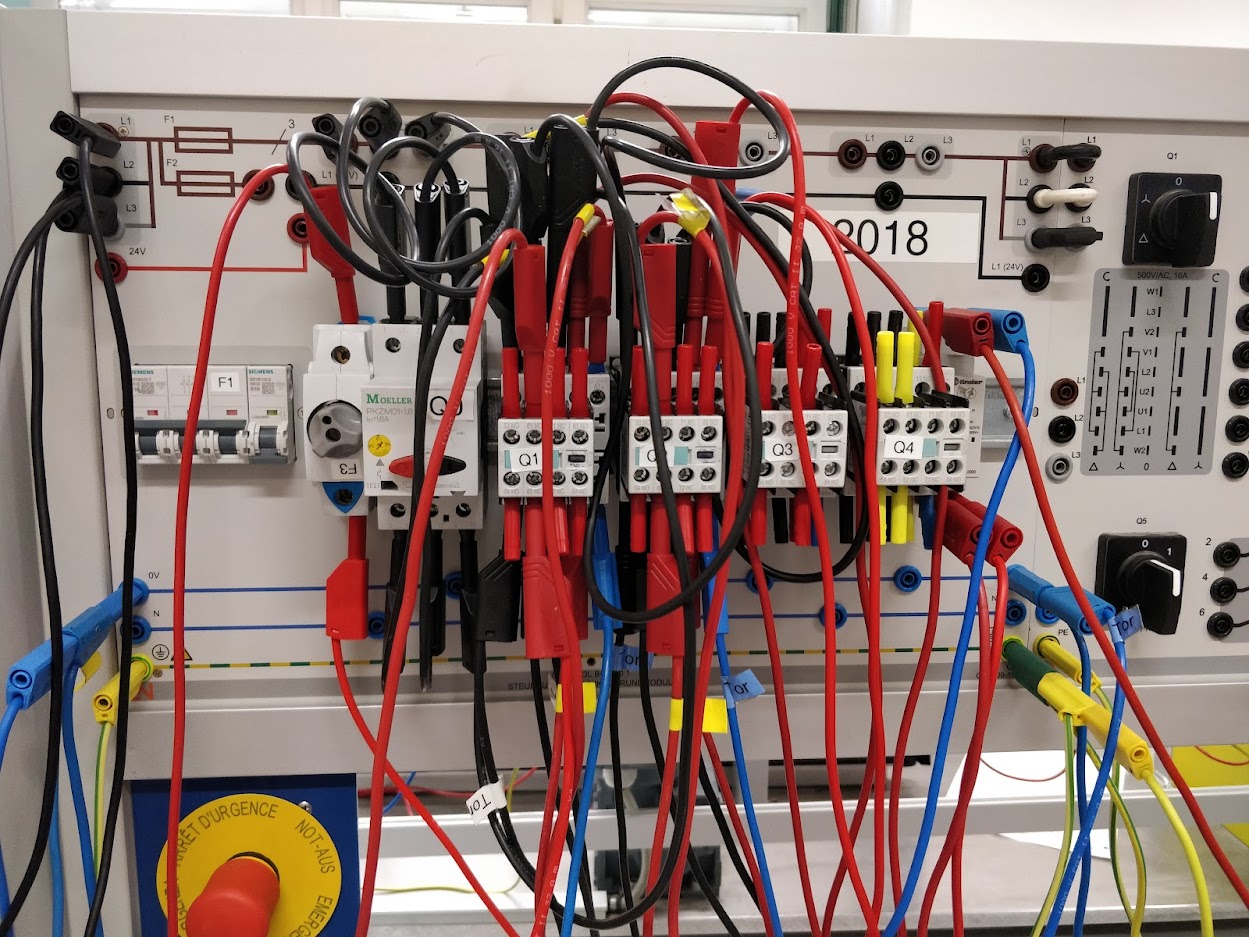 Škola – vyučovanie praxe
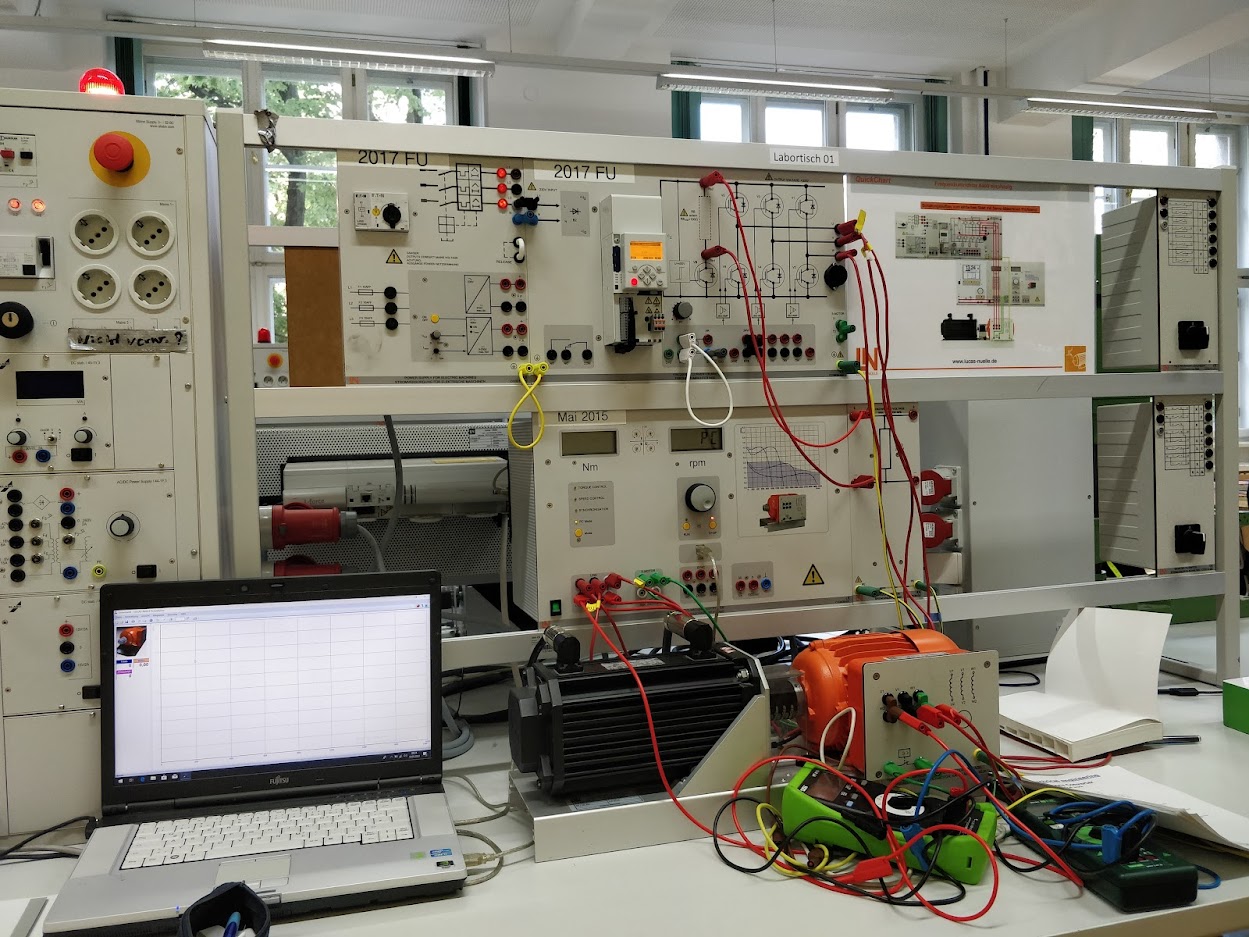 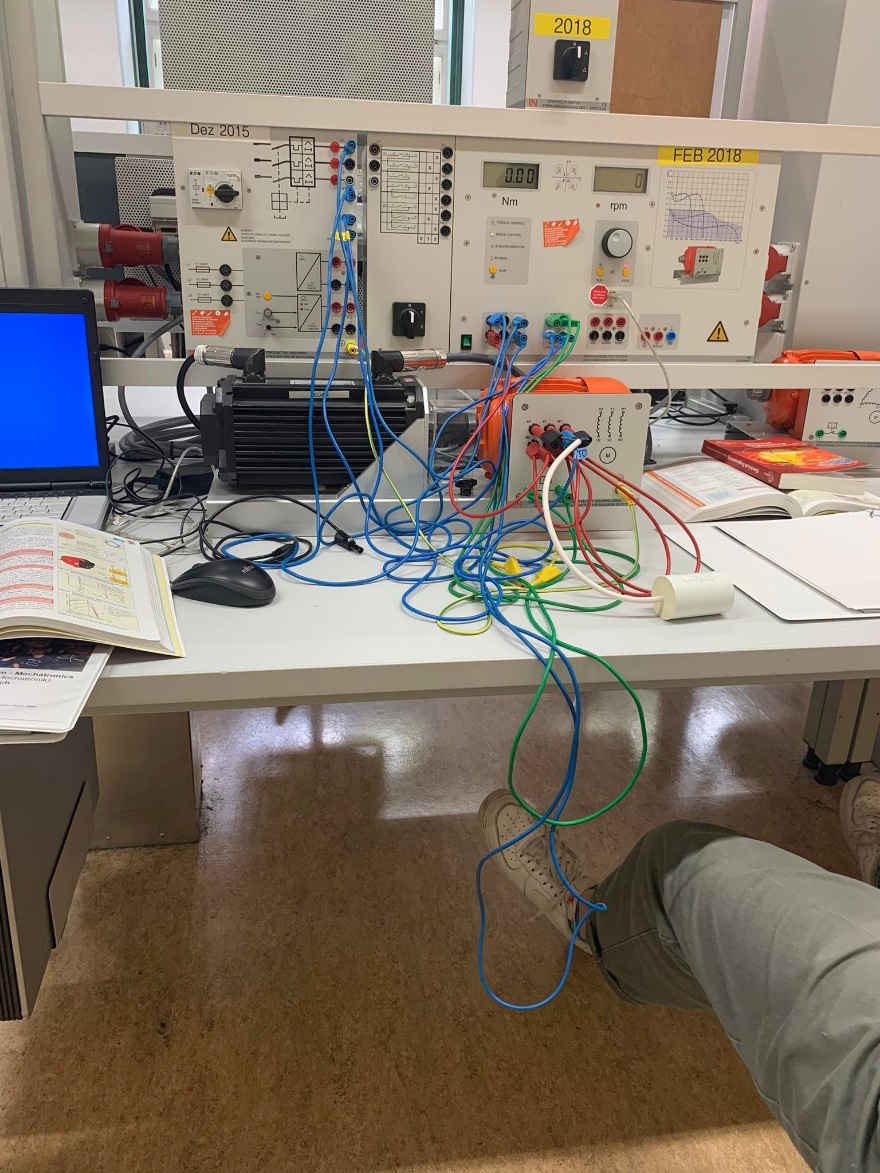 Odovzdávanie certifikátov
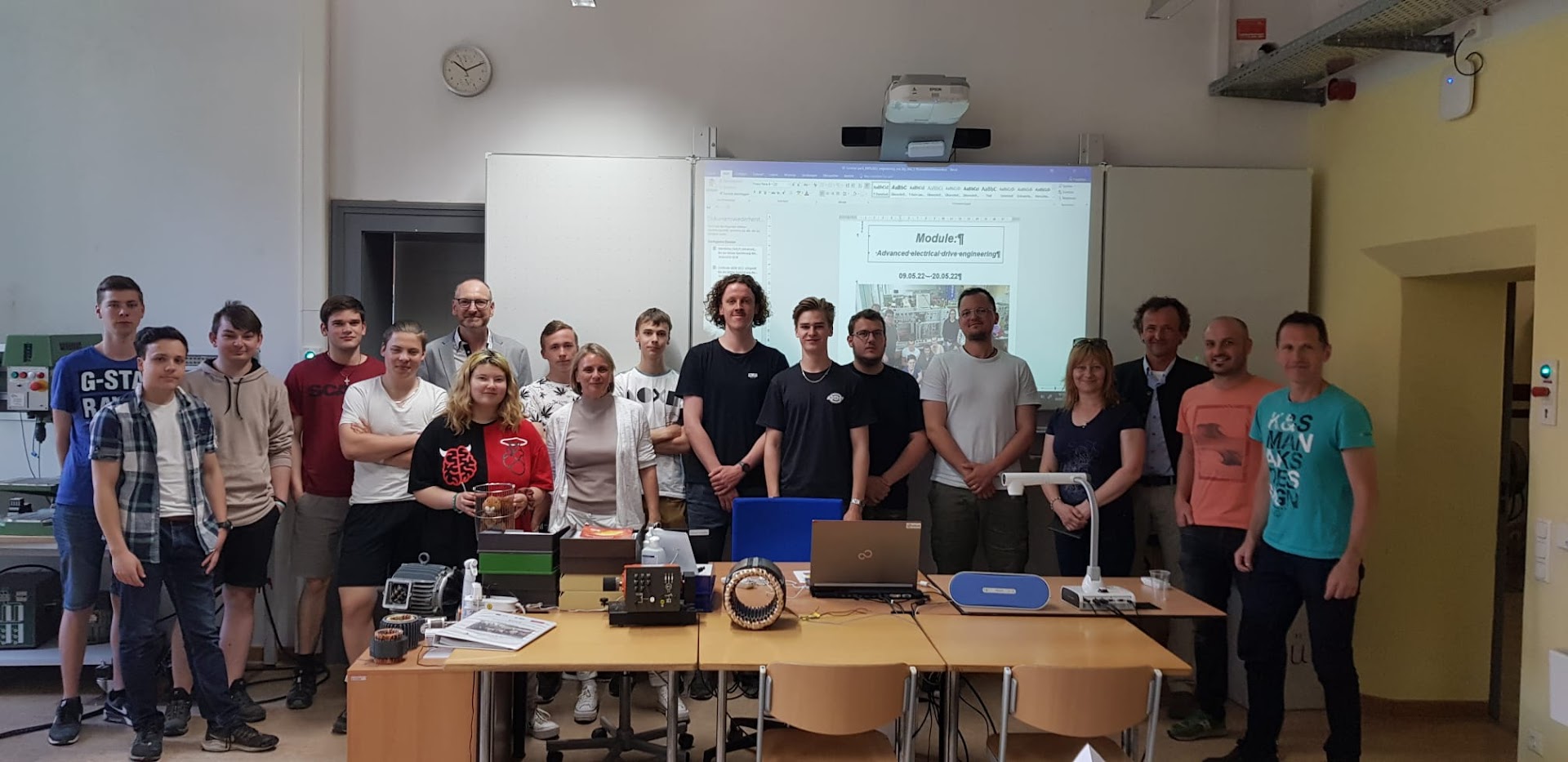 Odovzdávanie certifikátov
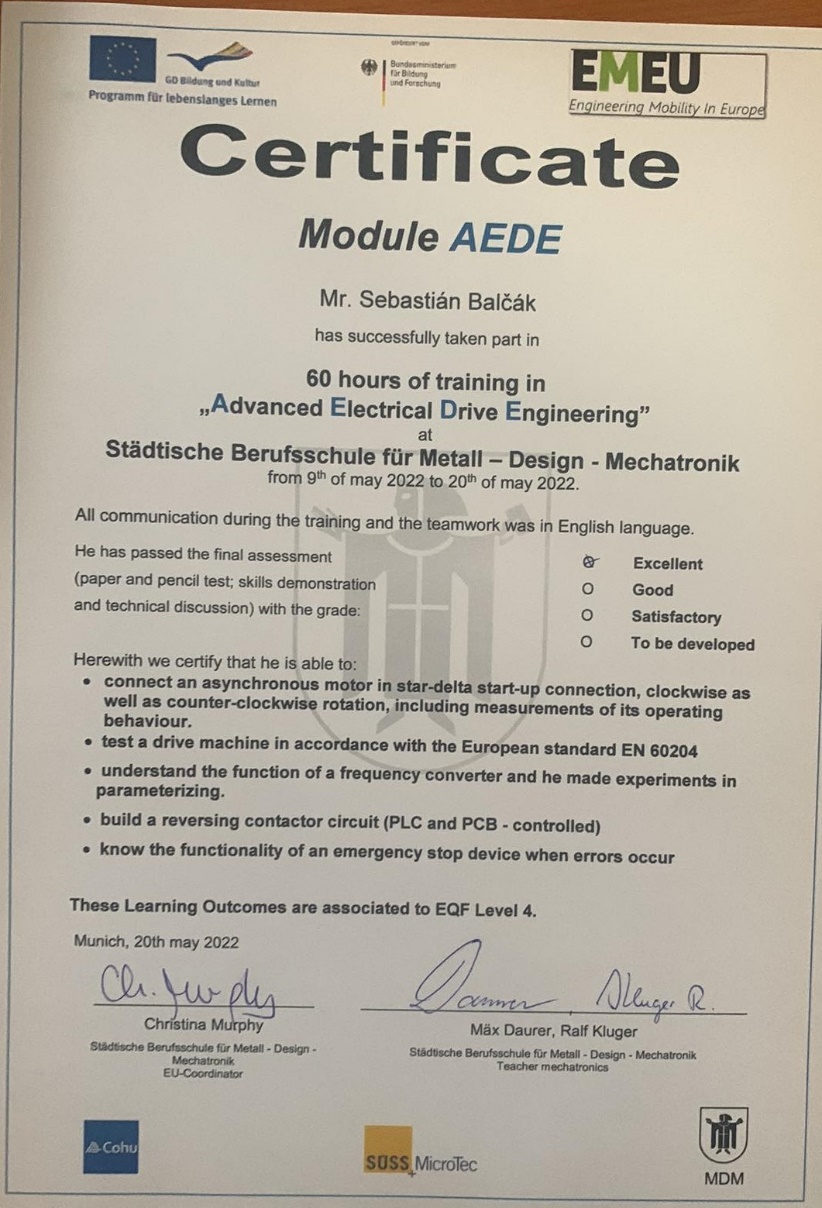 Exkurzia vo firme SUSS MicroTec Solutions
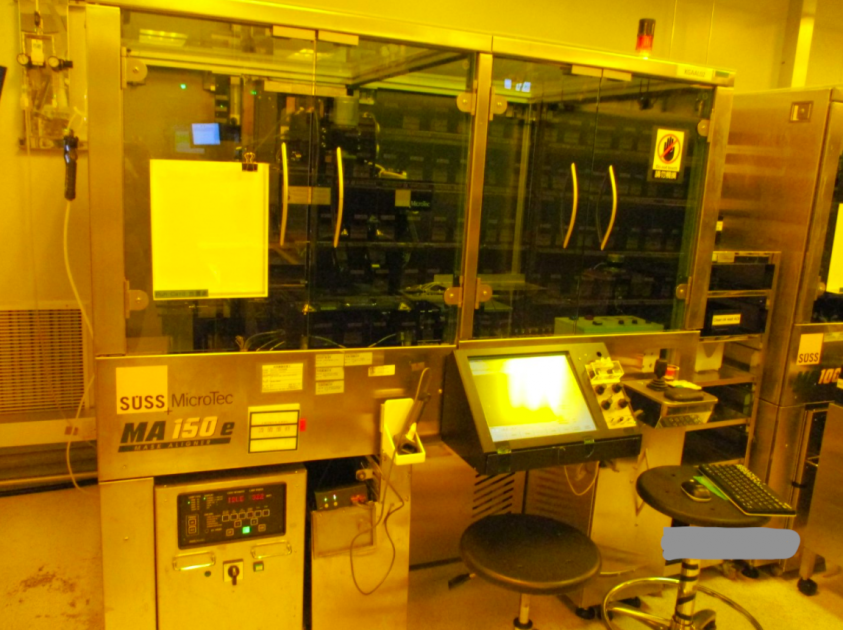 Vyrábajú stroje ktoré kontrolujú pláty krémika.
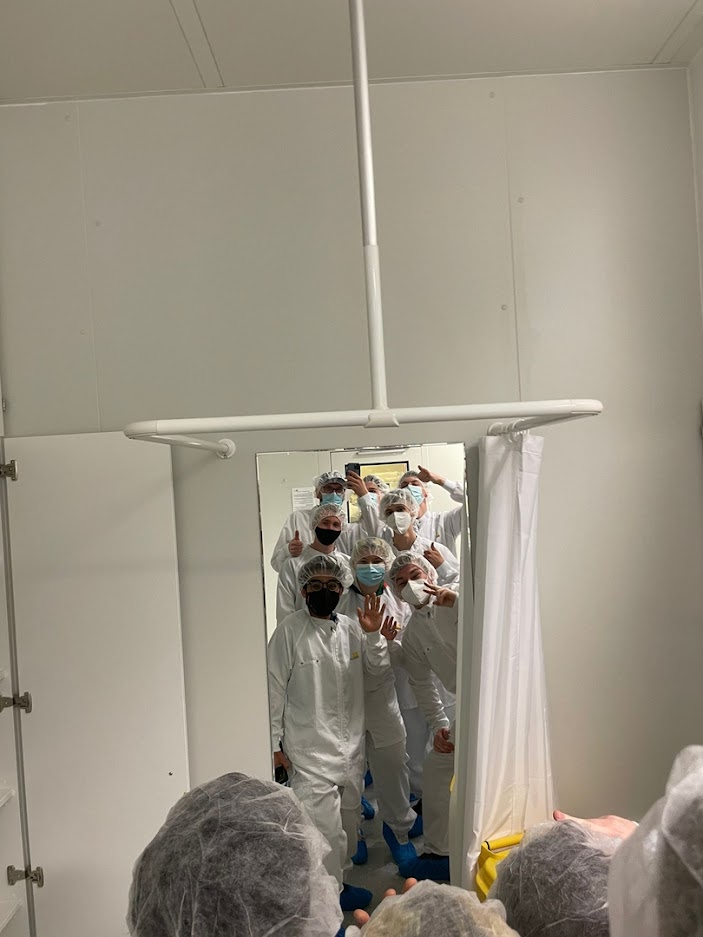 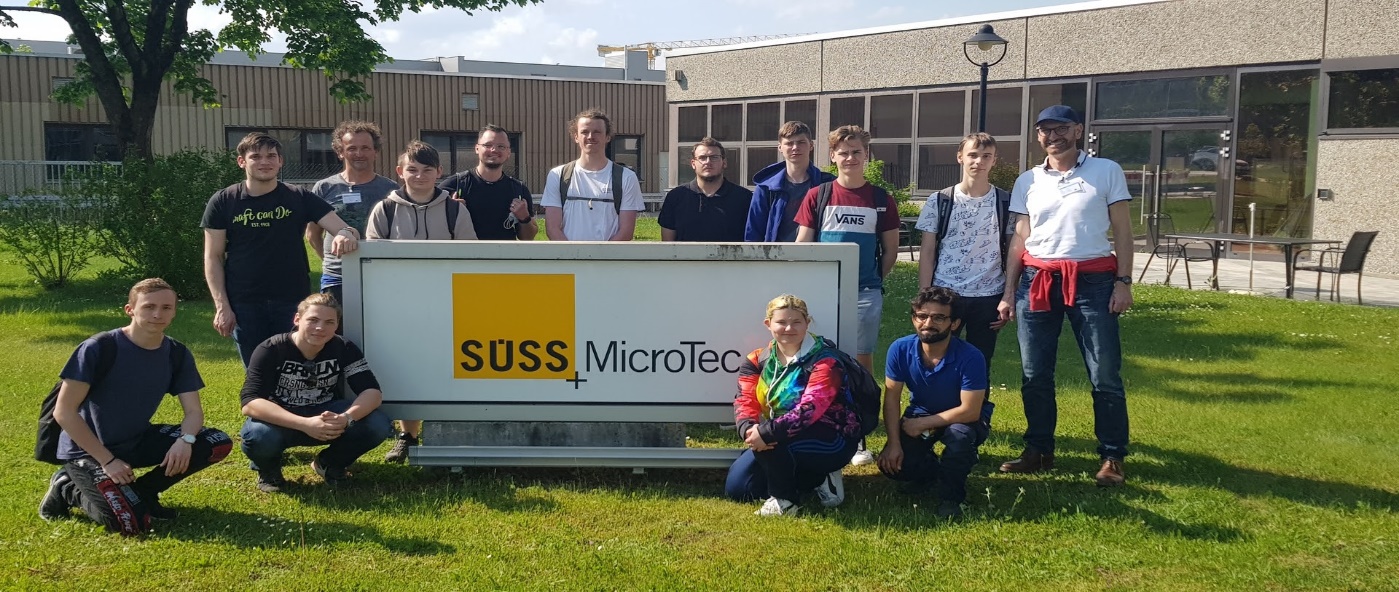 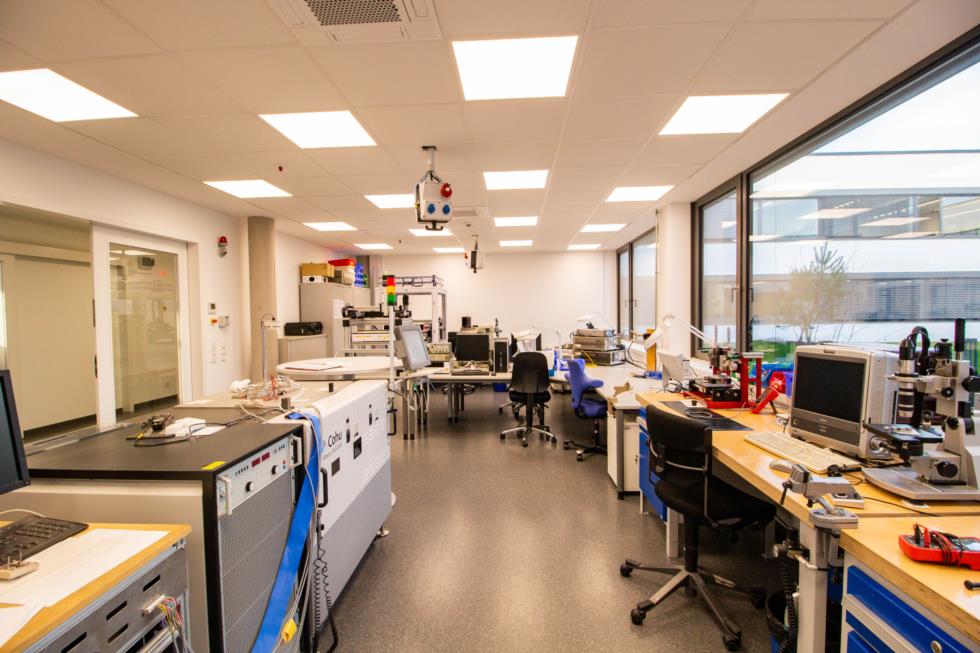 Exkurzia vo firme Cohu
Vyrábajú stroje ktoré testujú mikropočítače.
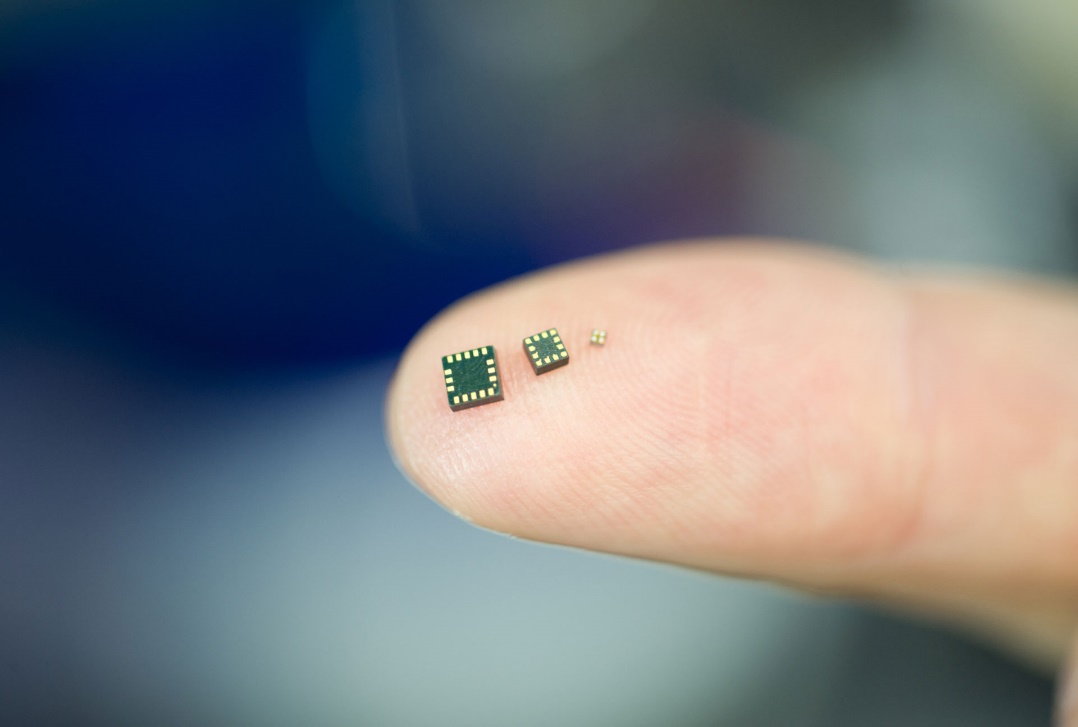 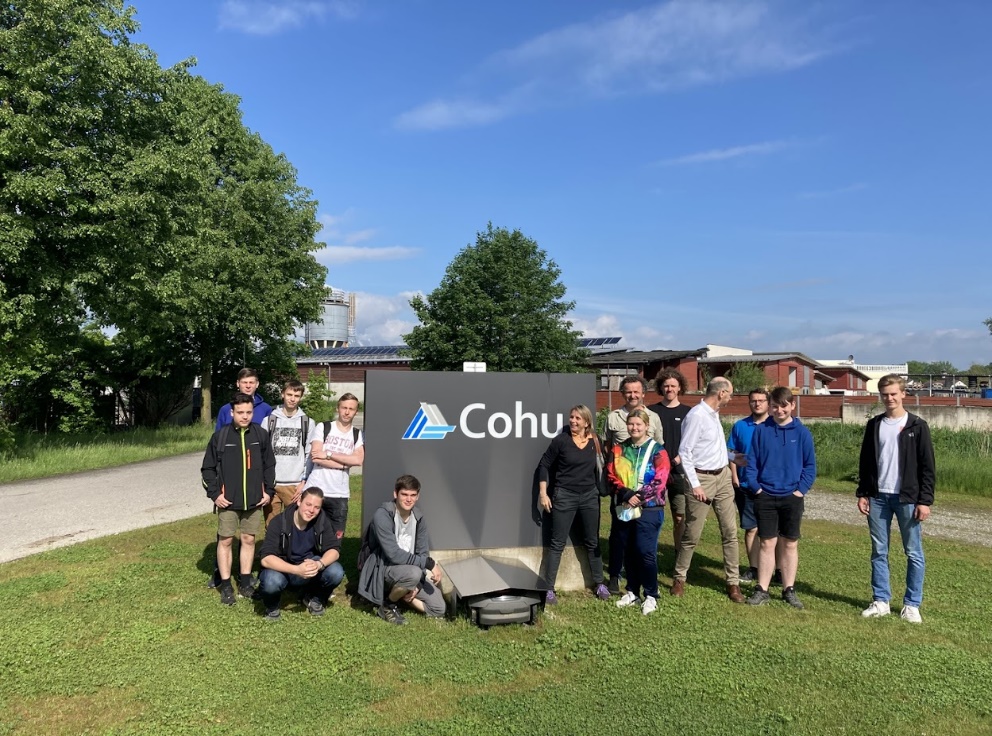 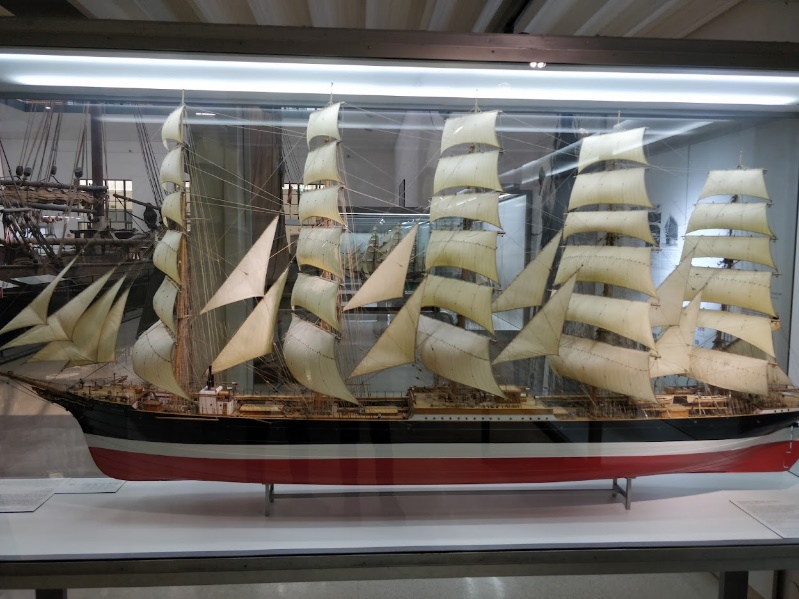 Deutsches Museum
Prehliadka múzea trvá +/- 7 hodín.
O 11:00 a o 16:00 sú prehliadky vysokého napätia.
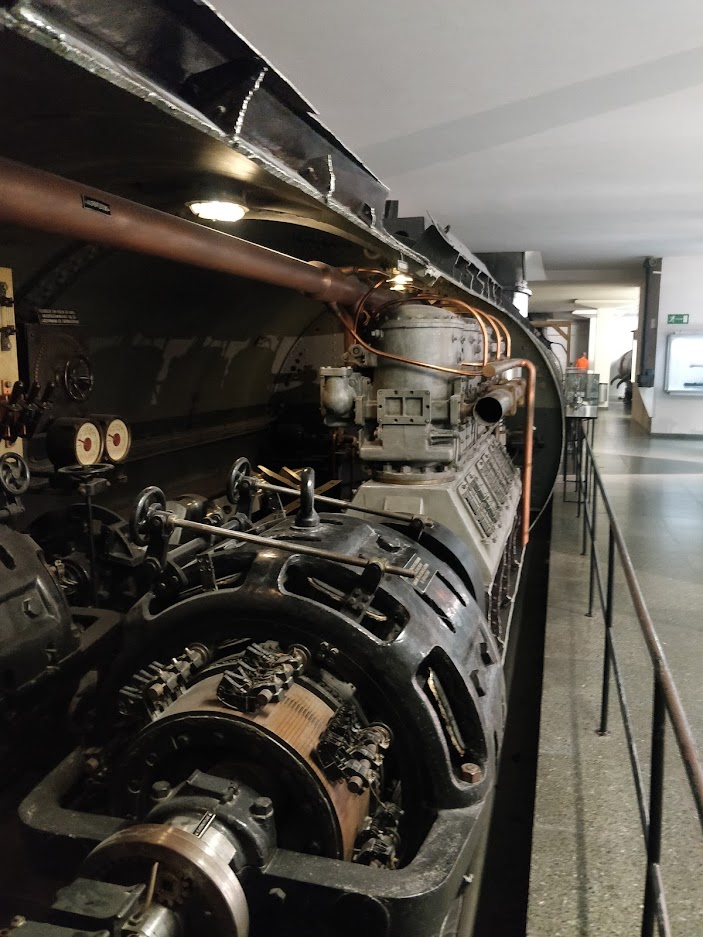 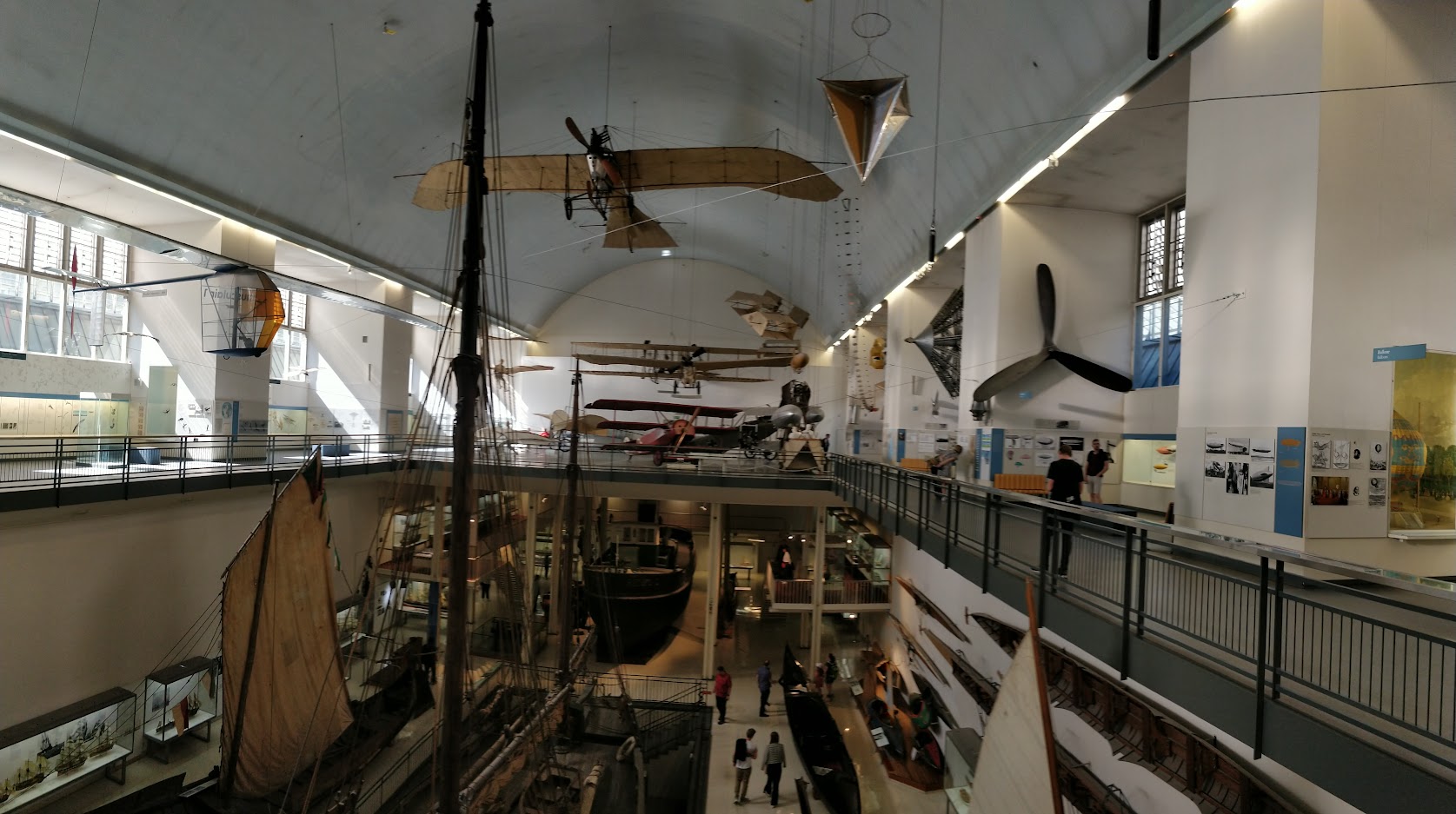 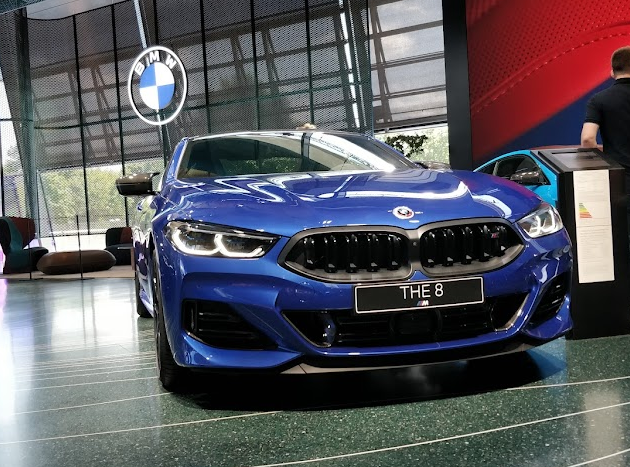 BMW Welt
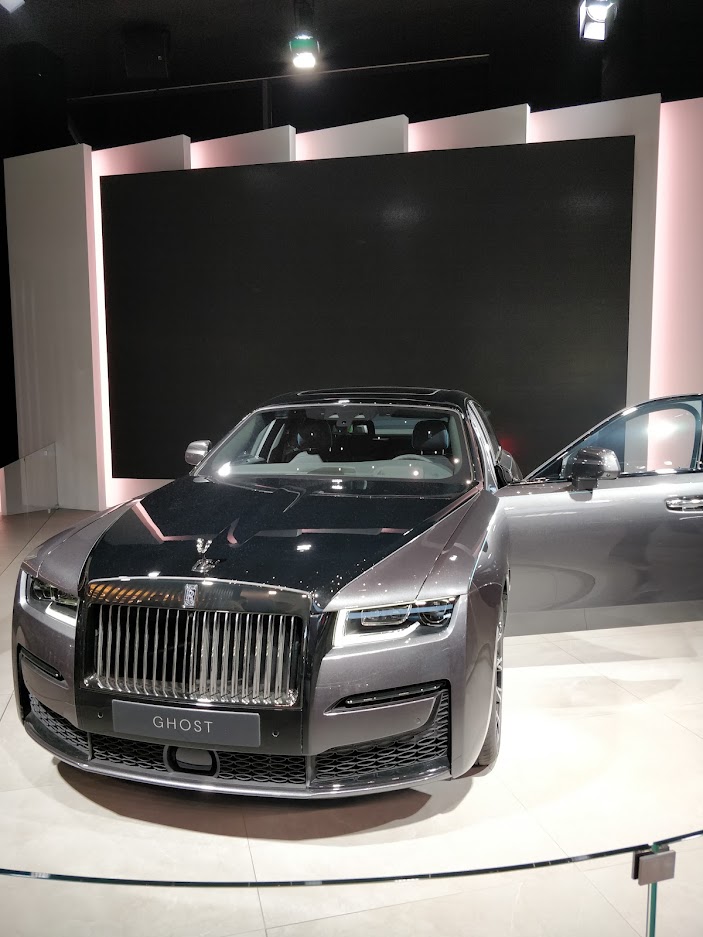 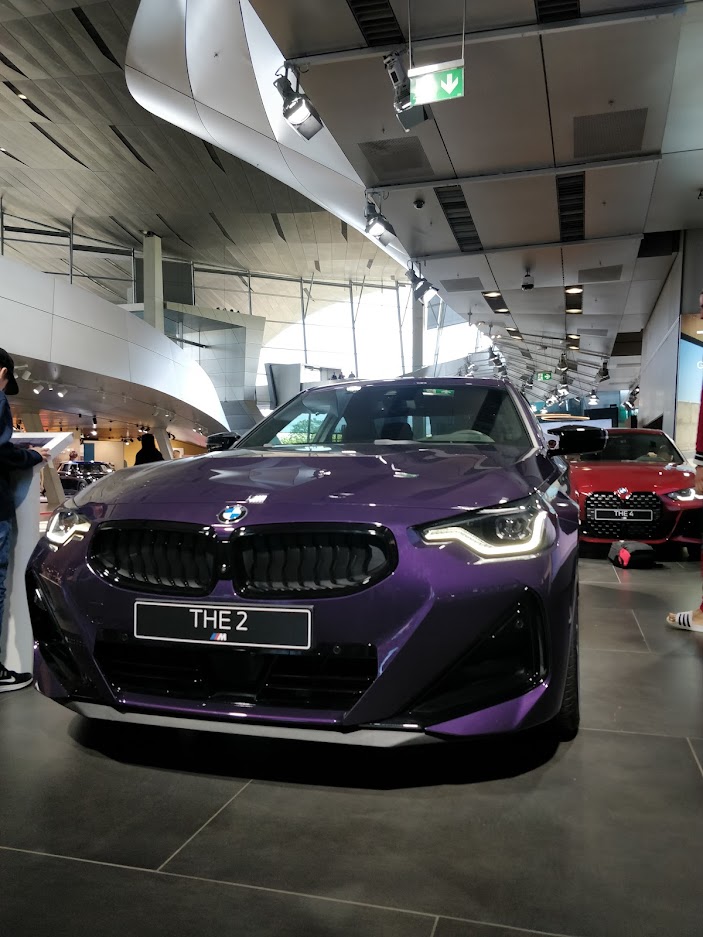 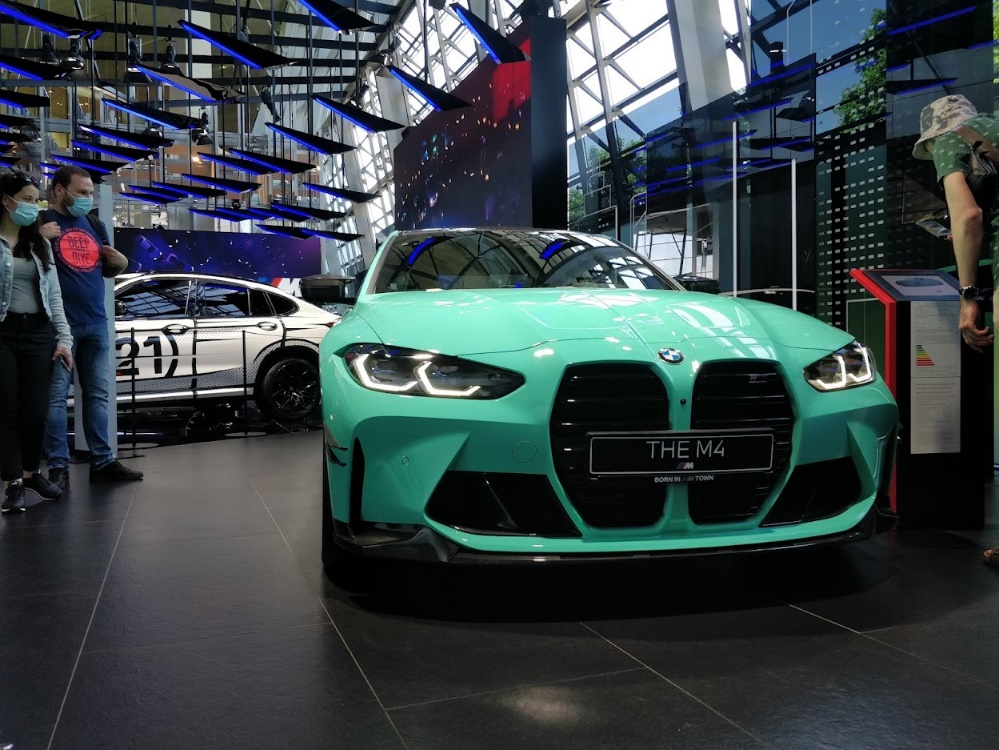 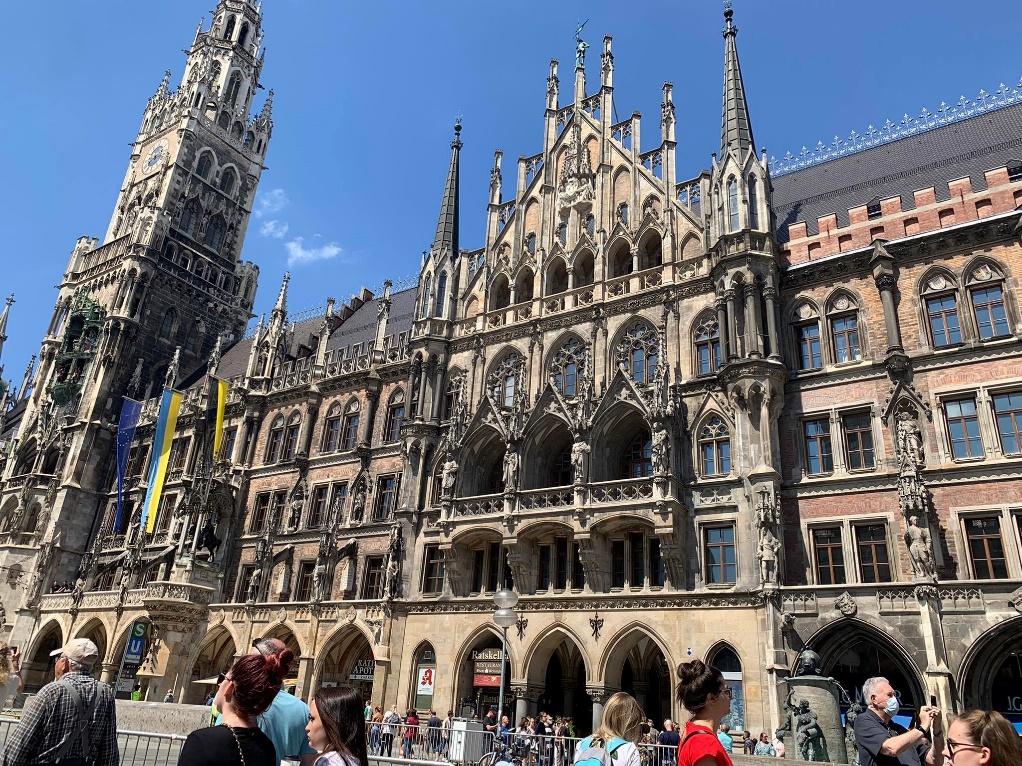 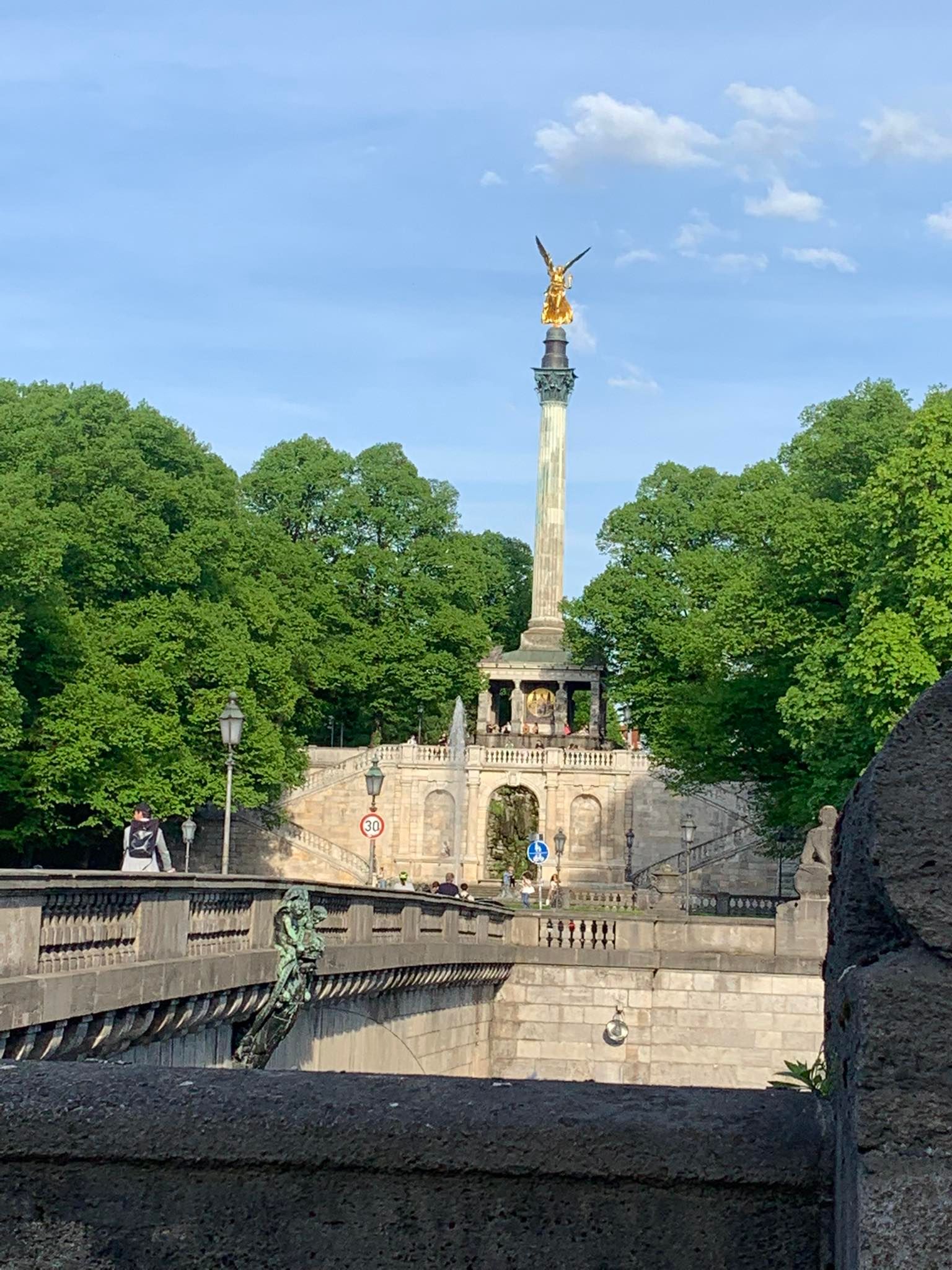 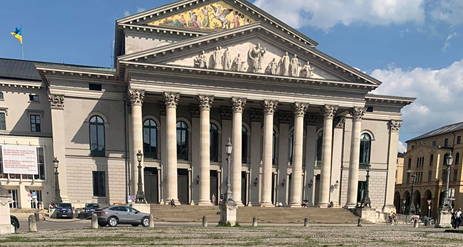 Ďakujeme za pozornosť